Language & Cultural Barriers
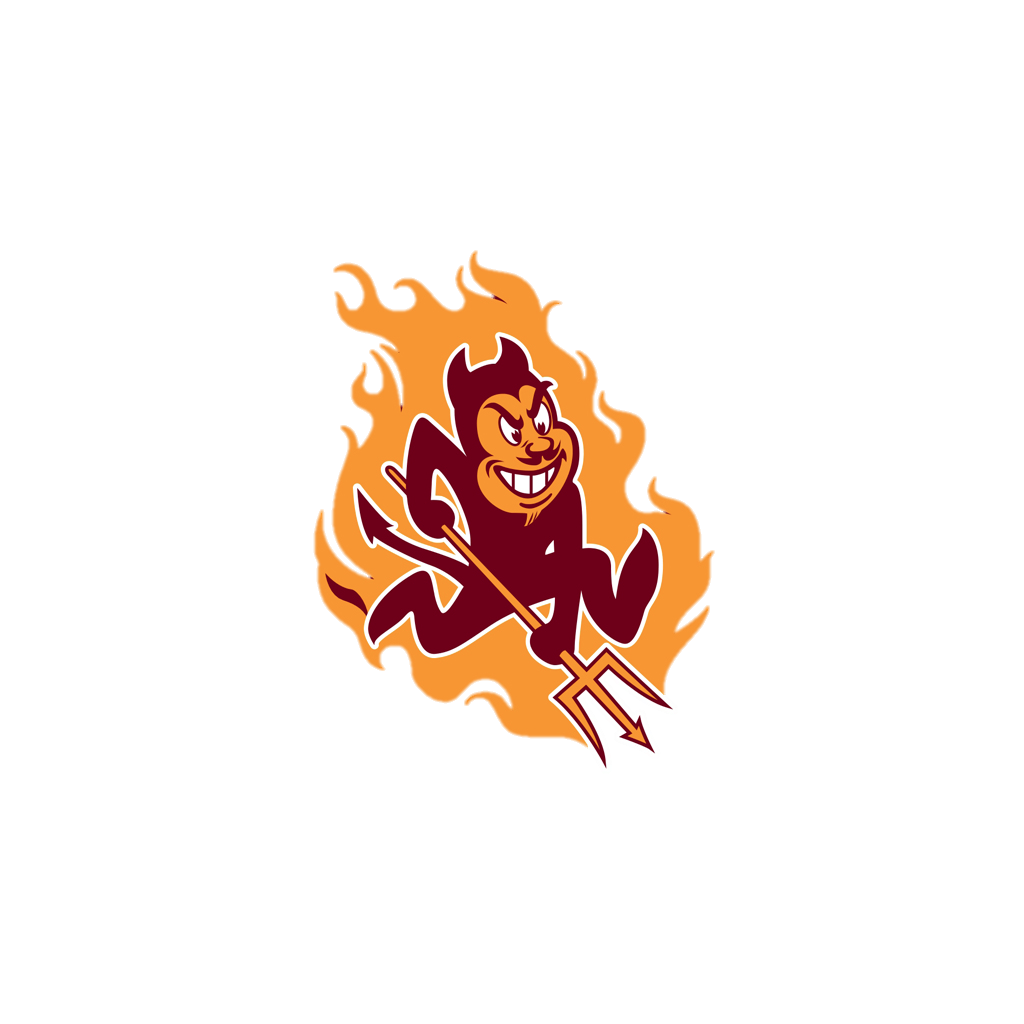 at Arizona State University
Problem
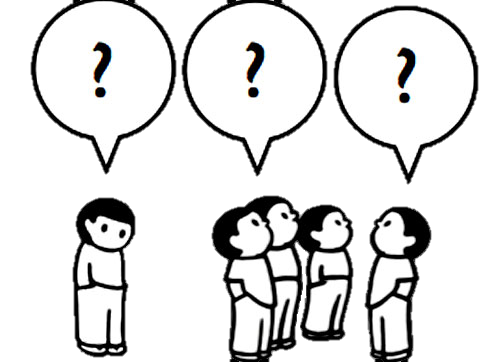 Integrating international students at ASU
[Speaker Notes: Arizona State University (ASU) is proud of its international students community but the benefits of student diversity can only be obtained if the students are effectively integrated into the ASU community. Otherwise, it will just be a student diversity in form but not in essence. An effective integration of international students into the ASU community is essential in order to maximize students’ learning opportunities and better prepare them for the increasingly globalized world. Thus, an effective integration will not only benefit international students but local students also.]
Causes
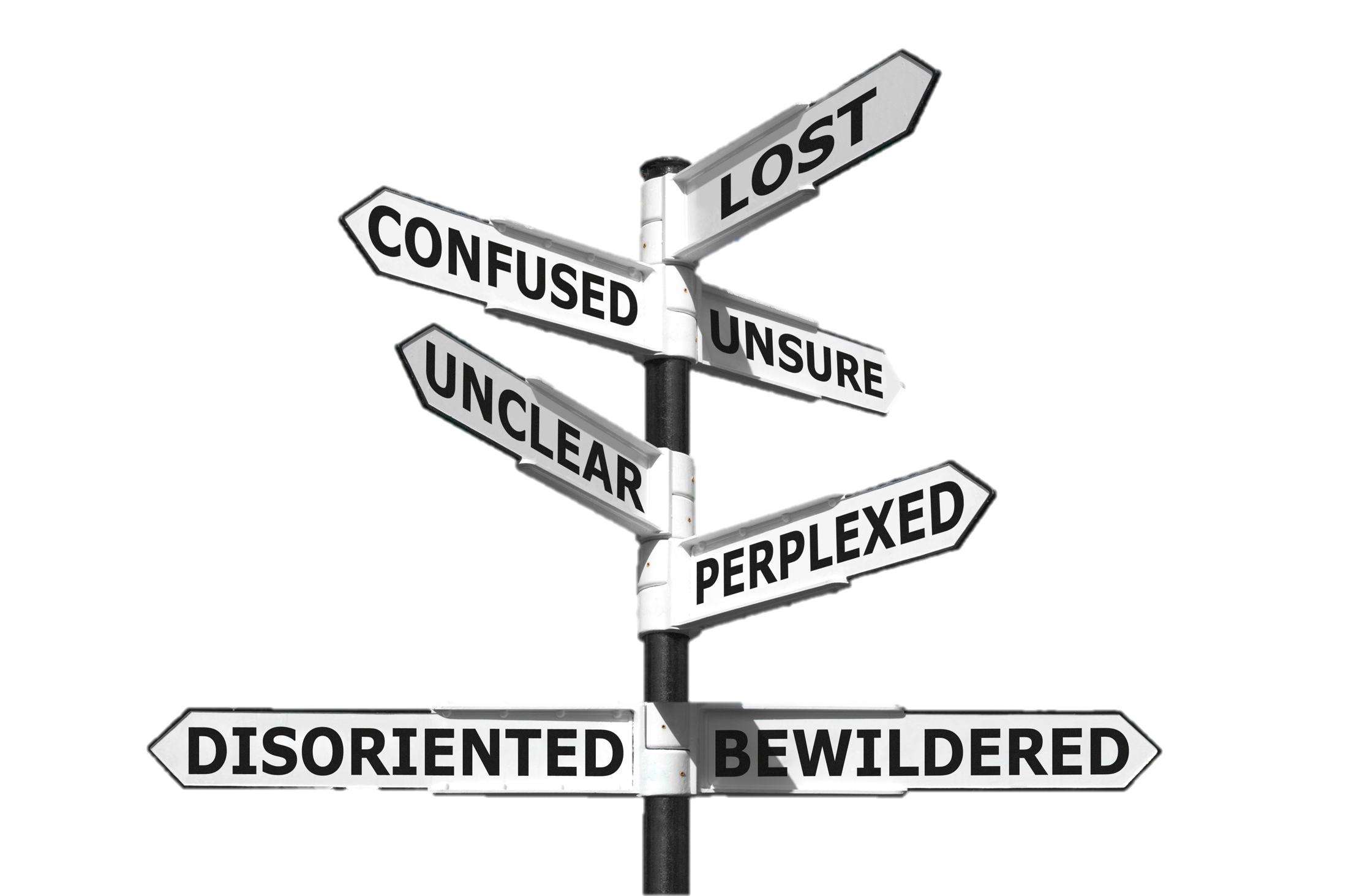 [Speaker Notes: There are different factors that may prevent an effective integration of international students into ASU community. 
International students come from all over the world and some of the cultures are extremely different from U.S. Cultures. The social etiquettes and traditions that many international students might have grown under may not exist in the U.S. which create a feeling of confusion and uncertainty for international students. They may also hesitate to interact with their American friends or participate in social gatherings because they may fear embarassing themselves or avoid being judged. Similarly, they may also seek only those from similar cultural backgrounds to compensate for home sickness. In addition, there are stereotypes in almost every society and they may have certain stereotypes just as Americans have about other cultures. Stereotypes also discourage interaction with those from different cultural and national backgrounds.]
Cross-cultural Communication
Same Gesture - Different Meanings
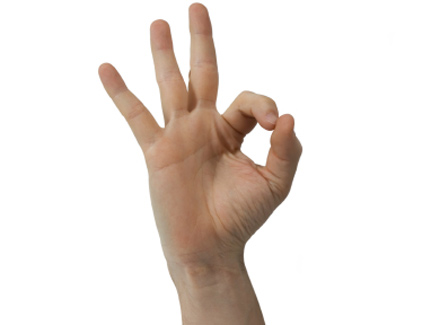 Brazil
UK & USA
INSULT
O.K.
Japan
Russia
MONEY
ZERO
[Speaker Notes: The magnitude of differences in cultures are also evident in everyday communication. Certain verbal and non-verbal forms of communication often have different meanings in different cultures. A hand sign that may be understood as an ‘O.K’ in American and British societies is a gesture of insult in Brazil. The same hand sign is understood as zero in Russia and money in Japan. This example also demonstrates another important fact that communication misunderstandings between individuals from different cultural backgrounds are often unintentional due to lack of cross-cultural knowledge.]
Thesis
Arizona State University should offer international students an American culture class to promote better understanding
[Speaker Notes: It is proposed that ASU should offer an American culture class to all international students to help them better integrate into the ASU community.]
Solution/ Proposal
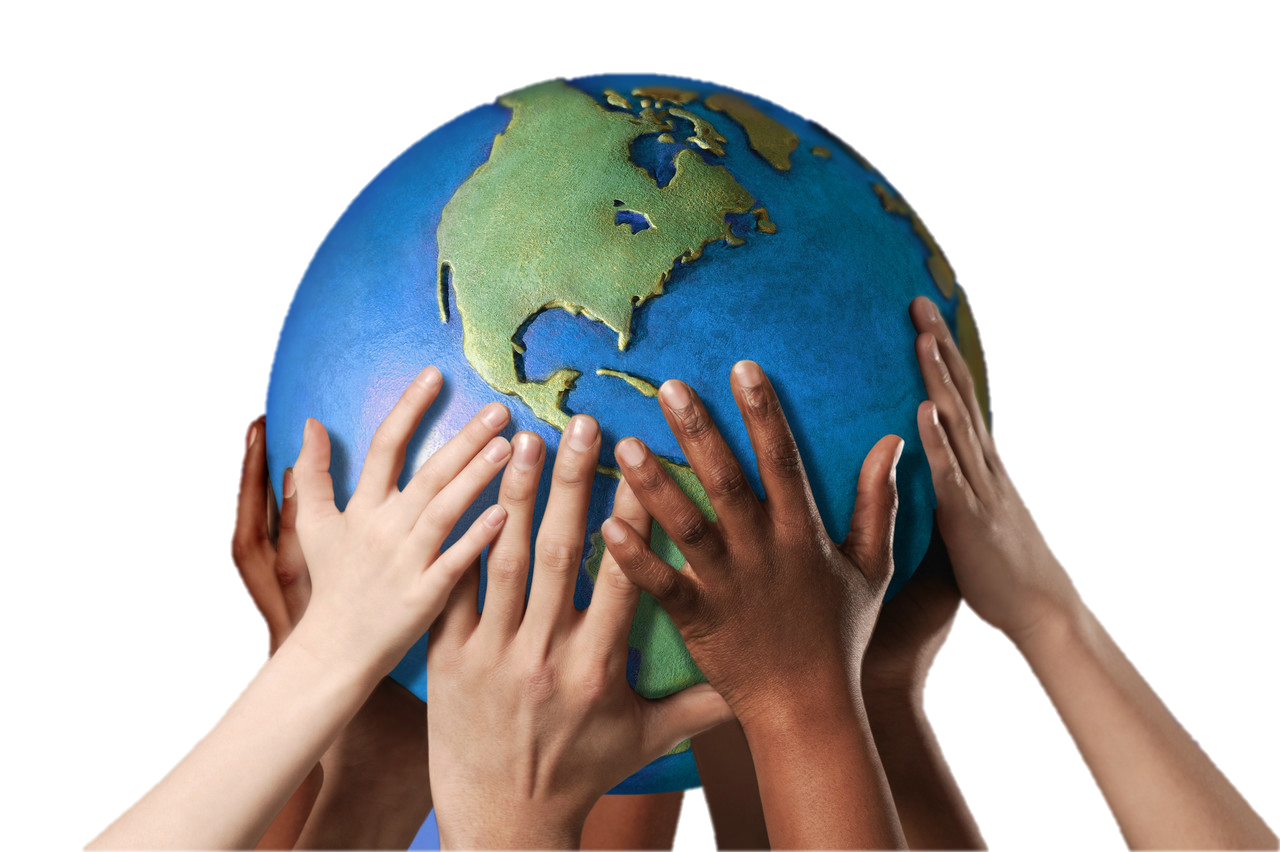 Offering Cultural Class

Learn more
Decrease tension
Solve misunderstandings
[Speaker Notes: The proposed solution will yield numerous benefits. As already noted, the cultural misunderstandings between American and international students are often due to lack of knowledge rather than intentional. The class would improve international students’ knowledge of American culture and encourage them to interact more with their American counterparts. The knowledge gained will also make international students feel more at home, help them get rid of their stereotypes about Americans, and increase their confidence in the social area.]
Problems we might encounter
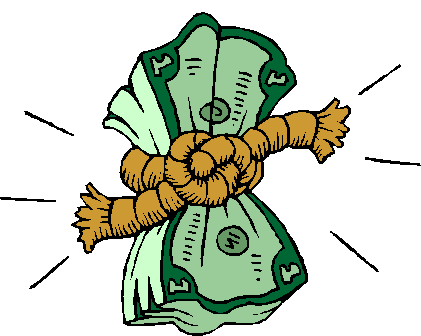 Budget

Solution applied -> more income

2.   Procrastination
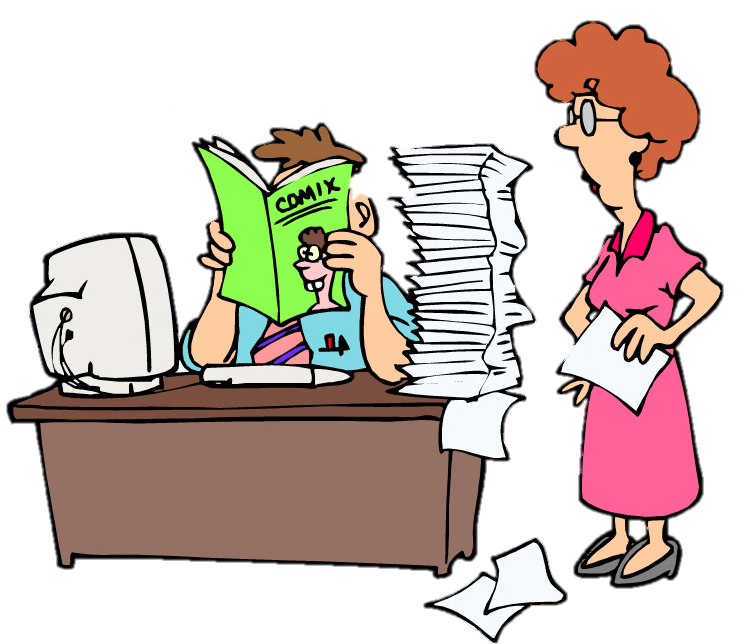 [Speaker Notes: The opponents may argue that the additional costs will put unnecessary burden on the university’s limited financial resources. They may also argue that international students should themselves make an active effort to learn more about American culture and a significant number of them do learn about American culture over the years. Thus, the class would not be necessary. 

The problem with the cost argument is that cost decisions cannot be evaluated in isolation but should be compared against the benefits. The class will improve international students learning experience at ASU which in turn will also benefit local students. Moreover, the better experience of international students may also result in word-of-mouth marketing for ASU and help the university attract even greater number of international students in the future. The opponents also fail to realize that even if the international students eventually become adjusted in their second or third year of study, the learning gained would still be less than what could have been achieved in four years. Moreover, students spend 4-5 years and this is a very short period to feel at home in a new culture as well as becoming sufficiently knowledgeable about it. Many international students take few years just to improve their English conversational skills. Some of us who might have lived in another country, vastly different from us may know that cultural assimilation requires lot of efforts and time and it becomes easier if locals extend their assistance to us. 

We could even relate to our own experiences. Many of us have lived in this country our whole lives and yet we join a fraternity because we want to blend in with the rest of the group. I now spend most time with my American brothers and have learnt a lot that I would not have learnt otherwise. And even then, I still don’t feel completely comfortable because I have lived my whole life in a very different environment. Not every International student has the resources or courage to join a fraternity and just to give you an example, I’m the ONLY International student in my fraternity at ASU chapter.]
Alternative Solutions
Brother/Sister Program




Family System
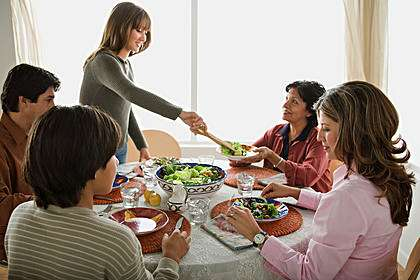 [Speaker Notes: There are alternatives that may help achieve some of the same goals. They include Brother/Sister Program in which an international student will be paired with an American student and they will have the independence to plan their social gatherings or other activities. The university may also ensure greater interaction by organizing events specifically for students who participate in the Brother/Sister Program.

Similarly, Family System may also be similar in structure but instead of being paired with an American student, the international student will be paired with an American family. The ASU will invite community members to join the program including ASU alumni residing in the area. The motivation to American families will be increasing their own knowledge of international cultures, experience international food, and form life-long bonds with international students. For the record, programs similar in structure do exist in some other universities including the University of Oklahoma in Norman, Oklahoma.]
Concession
Brother/Sister System:
 International students would learn more about the American culture through  American students.
Family System:
Living with an American family would teach students more about the American life system.
[Speaker Notes: The Brother/Sister System will encourage both international and American students to learn about each other. American students will help international students understand social and cultural etiquettes in America and encourage them to participate in social events. Similarly, American family would provide international students a direct glimpse into  the American life system as it revolves around families and friends as well as other cultural artifacts such as food and traditions. There is no better way to learn than first-hand observation and actually experiencing everything.]
Refutation
Brother/Sister System:
Uncontrolled environment
2. Family System:
Not for everyone
Obligations
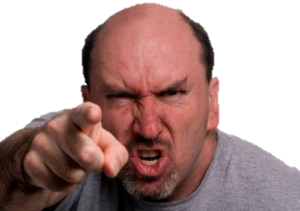 [Speaker Notes: There may be limitations to both alternatives. In Brother/Sister system, we would be trusting the participants that they would fulfill the objectives of the program and there would be no way to monitor their progress. Thus, the amount of learning will vary from one individual to another. 

Similarly, family system may not be for everyone because American families may have to incur costs and there would be different expectations by both the students and the families from the program which if not met may lower their enthusiasm. In addition, any misunderstandings may further discourage the international students from learning about American culture and may even strengthen their stereotypes. Once again, there will be no reliable way to monitor the progress and we will be putting faith in the students and American families.]
Conclusion
Providing a mandatory culture class open for both Internationl and American students.
[Speaker Notes: Our proposed solution is to offer a mandatory class on cultures to both American and International Students. The class should be taught by professors with strong cross-cultural knowledge and understanding. The class will help improve interaction between international and American students and encourage them to learn more about each other.]
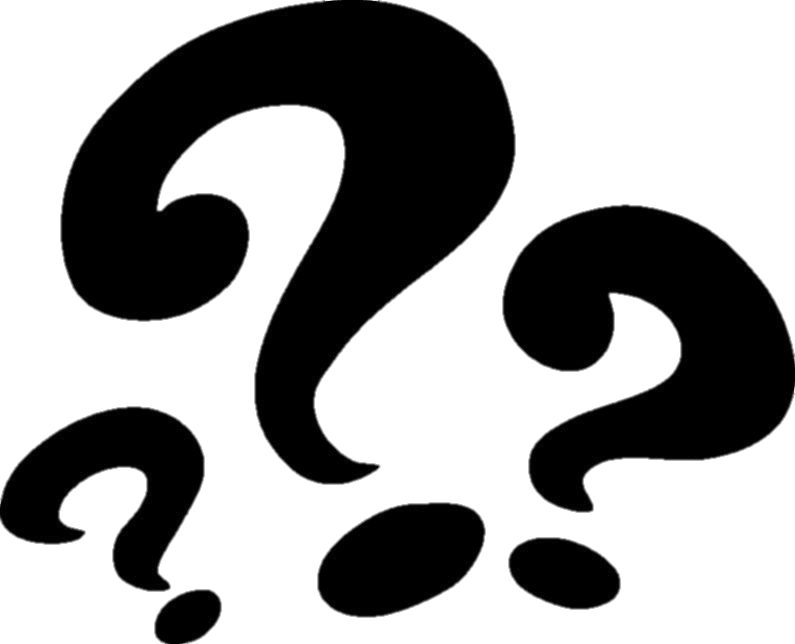 QUESTIONS
[Speaker Notes: Any questions are welcome!]
THANK YOU FOR YOUR ATTENTION